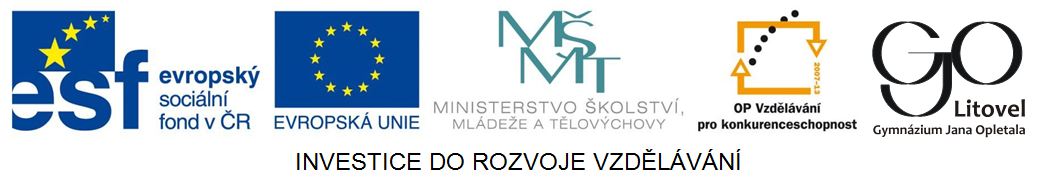 Medieval Literature
Geoffrey Chaucer (1340 – 1400)
considered to be the father of English poetry
Canterbury Tales  - conversations of pilgrims on their journey from London to Canterbury




Zdroj: [cit. 2013-03-27]. Dostupný pod licencí public domain na WWW:
http://commons.wikimedia.org/wiki/File:Chaucer_ellesmere.jpg
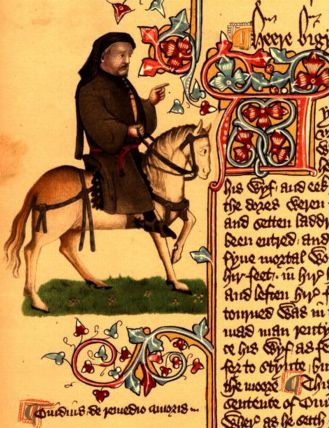 Renaissance
William Shakespeare (1564 – 1616)
the reign of Queen Elizabeth I. (the Golden Age)
the world's greatest playwright
historical plays – Richard II., Henry V.
comedies – Twelfth Night, As You Like It
traagedies – Romeo and Juliet, Hamlet, Othelo, King Lear, Macbeth
sonnets
William Shakespeare
Zdroj Shakespeare: [cit. 2013-03-27]. Dostupný pod licencí public domain na WWW:
http://commons.wikimedia.org/wiki/File:William_Shakespeare_Chandos_Portrait.jpg
Zdroj Hamlet: [cit. 2013-03-27]. Dostupný pod licencí public domain na WWW:
http://commons.wikimedia.org/wiki/File%3AAlexander_Moissi_als_Hamlet%2C_Wien_1925%2C_Aufnahme_Kolliner.JPG
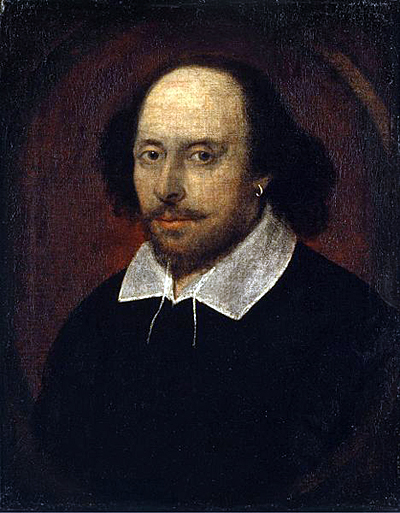 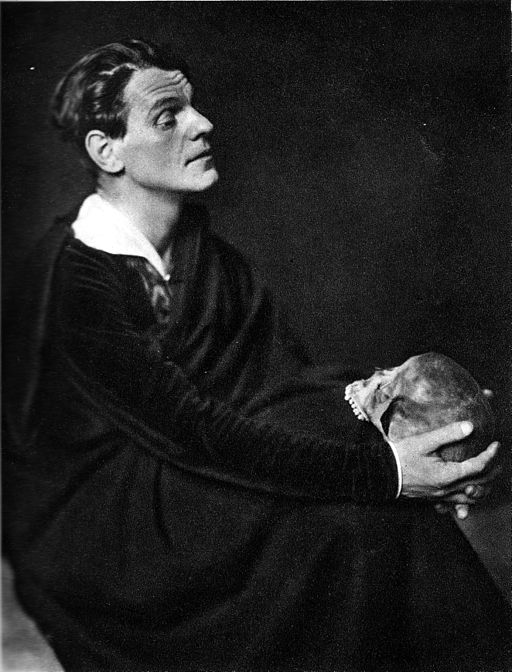 The English Revolution and Restoration/18th Literature
John Milton (1608 – 1674)
a famous poet – Paradise Lost - an epic poem
Jonath Swift (1667 – 1745)
Gulliver's Travels – a satire on British society
Daneiel Defoe (1660 – 1731)
Robinson Crusoe – one of the most popular books 
Moll Flanders – a realistic picture of a life of a prostitute in London
Romantic Literature
George Gordon Byron (1788 – 1824)
represents „Revolutionary Romantics“
Childe Harold's Pilgrimage
Walter Scott (1771 – 1832)
novels with themes from British history (historical novels)
Wawerly, Ivanhoe, Rob Roy
Mary Shelly (1797 – 1851)
Frankenstein – a well-known Gothic novel
Victorian Novels
Chatlotte Brönte (1816 – 1855)
Jane Eyre
Emily Brönte (1818 – 1848)
Wuthering Heights
Charles Dickens (1812 – 1870)
heroes taken from the hustle and bustle of Victorian London
Oliver Twist, David Copperfield, The Great Expectations
Charles Dickens/Emily Brönte
Zdroj Dickens: [cit. 2013-03-27]. Dostupný pod licencí Creative Commons na WWW:
http://commons.wikimedia.org/wiki/File%3ACharles_Dickens_3.jpg
Zdroj Bronte: [cit. 2013-03-27]. Dostupný pod licencí Creative Commons na WWW:
http://commons.wikimedia.org/wiki/File:Emilybronte_retouche.jpg
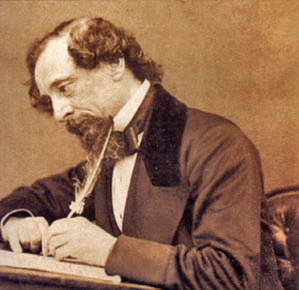 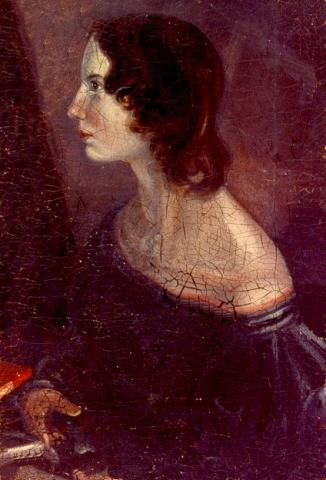 Questions
Who is considered to be the father of British poetry?
Name at least two tragedies writen by Shakespeare.
What is the time of Shekespeare called?
Who is the author of novels Moll Flanders and Robinsone Crusoe?
Who is the writer of historical novels?
Answer Key
Geoffrey Chaucer
Hamlet, Othelo, King Lear, Megbeth. etc.
The Golden Age.
Danie Defoe.
Walter Scott.
Source
BELÁN, Juraj. Odmaturuj! z anglického jazyka. Vyd. 1. Brno: Didaktis, 2005, 256 s. Odmaturuj!. ISBN 80-735-8024-1.

BRENDLOVÁ, Světla. Reálie anglicky mluvících zemí. 2., dopl. vyd. Plzeň: Fraus, c1996, 79 s. ISBN 80-857-8487-4.

EL-HMOUDOVÁ, Dagmar. Angličtina pro střední školy. 1. vyd. Třebíč: Petra Velanová, 2006. ISBN 80-868-7302-1.

KEMPTON, Grant. New opportunities UK/US: workbook. Vyd. 1. Harlow: Pearson Education Limited, 2006, 256 s. Odmaturuj!. ISBN 978-140-5829-441.

KEMPTON, Grant. New opportunities UK/US: workbook. Vyd. 1. Harlow: Pearson Education Limited, 2006, 256 s. Odmaturuj!. ISBN 978-0-582-84791-0.